Haben Sie hohe Energiepreise satt?
Durch den Beitritt zu einer Energiegemeinschaft decken Sie Ihren Energiebedarf aus kollektiver Erzeugung aus Ihrem Umfeld und werden damit unabhängiger von schwankenden Energiepreisen.
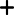 WAS IST EINE ENERGIEGEMEINSCHAFT?
Stellen Sie sich vor: Ihre Nachbar:innen haben Photovoltaikpaneele auf dem Dach, aber verbrauchen nicht die gesamte produzierte Energie, etwa während sie in der Arbeit sind. Wenn sie die Energie mit Ihnen teilen, können sie nicht nur ihre Photovoltaikanlage schneller refinanzieren, sondern auch Sie profitieren von der klimafreundlichen und günstigen Energie.

In einer Energiegemeinschaft wird Energie in der Nachbarschaft lokal produziert, geteilt und verwendet.

Es ist eine Win-win-Situation für alle – für Sie, Ihre Nachbar:innen und das Klima!
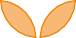 WERDEN SIE TEIL DER ENERGIEWENDE!
Nutzen Sie Energie, die in Ihrer Nachbarschaft produziert wird. Sie zahlen eine monatliche Mitgliedsgebühr an Ihre Gemeinschaft anstatt an große Energielieferanten.
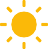 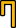 Produzieren Sie selbst Energie und teilen Sie sie mit Ihren Nachbar:innen. Haben Sie bereits eine Anlage installiert, können Sie Ihre Umgebung mit Energie beliefern, die Sie selbst nicht nutzen, und damit Geld verdienen.
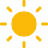 Investieren Sie in Energiegemeinschaften. Sie suchen ein Investment mit gutem Gewissen? Ein Investment in eine Energiegemeinschaft garantiert eine nachhaltige und beständige Rendite.
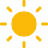 Sie können über verschiedene Wege teilhaben!
IHRE VORTEILE?
Sie reduzieren Energiekosten.
Sie werden unabhängig von Preisschwankungen am Energiemarkt. 
Sie treiben die Energiewende voran, die das Klima dringend braucht. Sie fördern regionale Wertschöpfung und Jobs. 
Sie machen ein sicheres und grünes Investment in die Zukunft. 
Sie sind Teil einer tollen Gemeinschaft.
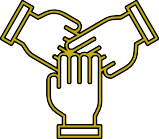 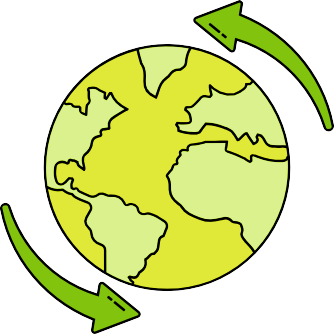 Ihre Energiegemeinschaft ist gleich um die Ecke!
Die BeispielEnergie-gemeinschaft
WER SIND WIR?
Wir sind die erste unabhängige Energiegemeinschaft in X. 

Aktuell haben wir XY Mitglieder und XY Anlagen. Damit können wir XY Haushalte in unserer Region versorgen. 

Unsere Vision ist es, die gesamte Nachbarschaft mit lokal produzierter, klimafreundlicher Energie zu versorgen.
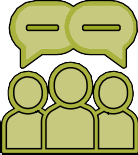 WORAUF WARTEN SIE?
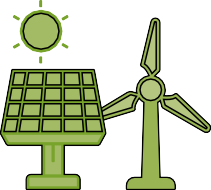 info@beispielenergiegemeinschaft.com
www.beispielenergiegemeinschaft.com
Kontaktieren Sie uns, um mehr zu erfahren! 

Energiegemeinschaften haben das Potenzial, unsere Energieversorgung neu zu definieren.
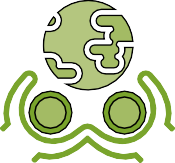 Dieses Material ist Teil eines Projekts, das durch das Forschungs- und Innovationsprogramms Horizon 2020 der Europäischen Union unter der Förder-vereinbarungs-Nr. 101033722 gefördert wurde.
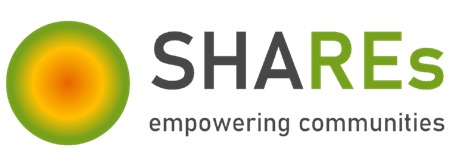 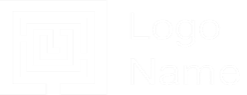 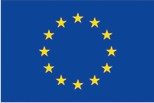 Dieses Dokument © 2022 der Österreichischen Energieagentur ist lizenziert unter CC BY-NC-SA 4.0. Siehe Lizenzkopie http://creativecommons.org/licenses/by-nc-sa/4.0/